GM Workforce Summit 2020

Being Comfortable with Chaos
Leading in a VUCA World
“Joy, built over time, fuels Resilience”
Brene Brown
Let’s Start!
Who am I?!
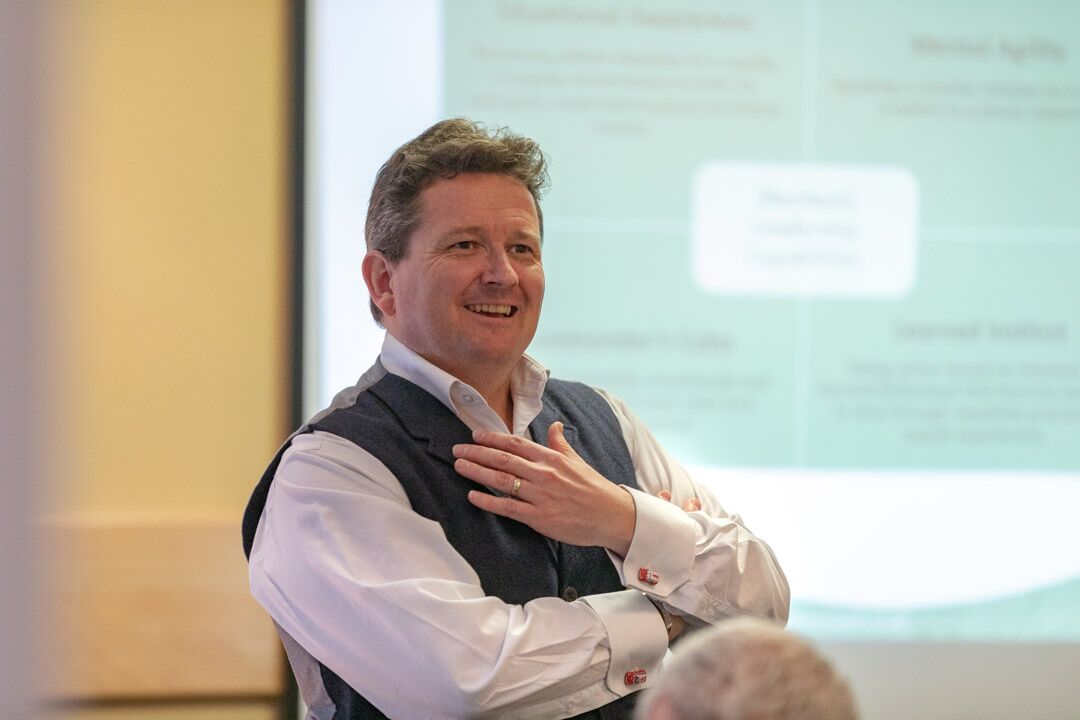 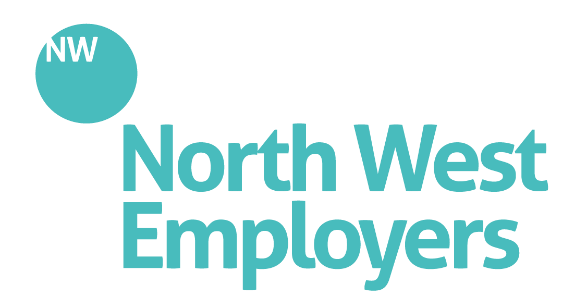 Associate Consultant with
18 years within the field of Learning, Leadership and Organisational Development
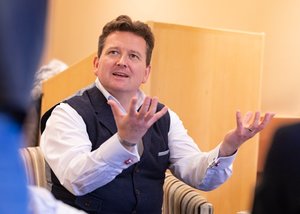 9 years specialising around Resilience and VUCA
TRUSTED BY THESE COMPANIES
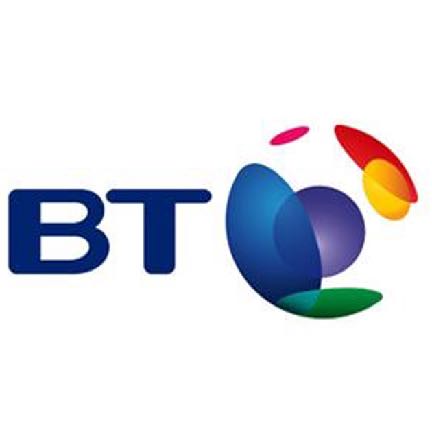 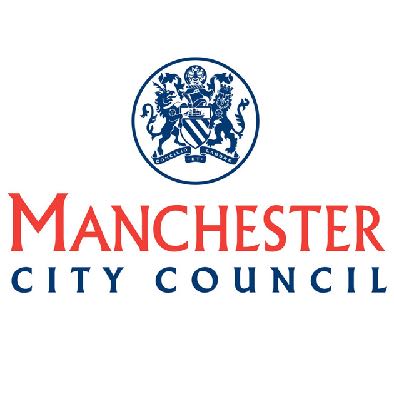 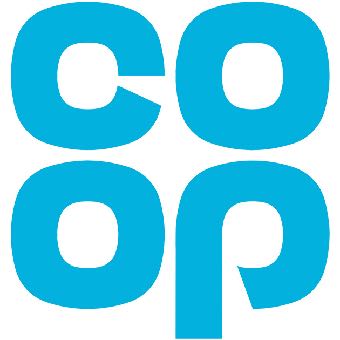 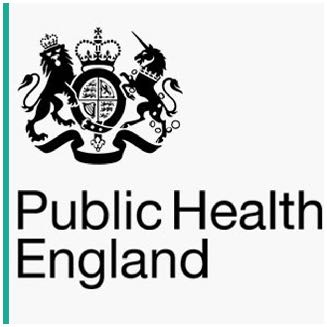 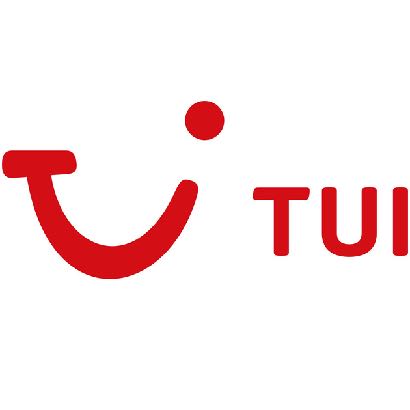 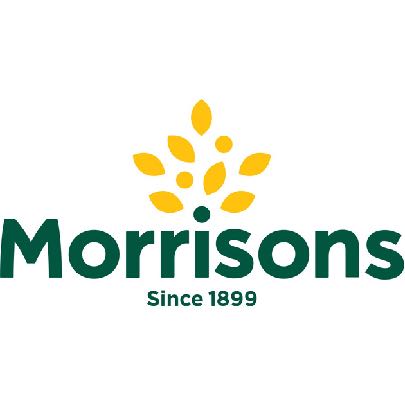 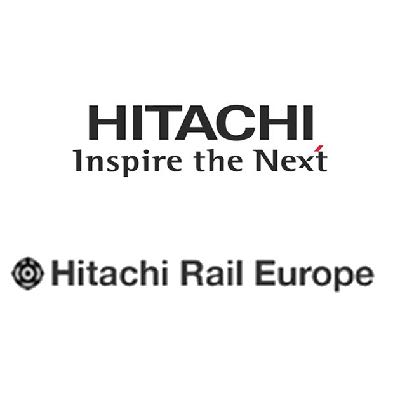 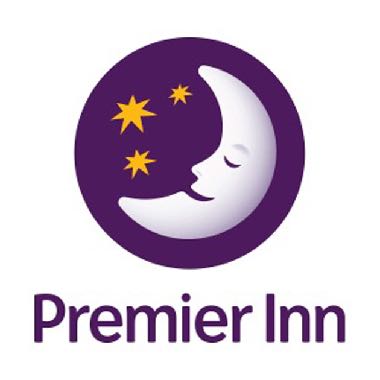 “The illiterate of the 21st Century will not be those that cannot read and write, but those that cannot learn, unlearn and relearn.”

Alvin Toffler
Aims for this session
“It is better to be a Pirate than to join the Army.”

Steve Jobs
Disruption is “the norm”?
Our Global Context
“What’s happening!?!?!?”
Volatile
Uncertain
Complex
Ambiguous
The speed, rate and rapidity of change
Unclear about the here and now and impact/effect – law of unintended consequences
Multiple key decision factors
Lack of clarity about meaning of events – no “right answer”
Our Global Context
VUCA Prime - “Solution(s)”
Vision
Clarity
Agility
Understanding
Situational awareness, foresight
I am comfortable feeling uncomfortable
Discovering boundaries – “what am I working within”
Decide a course of action, be ready to  change course
Reflections/So What?/Bothered!?
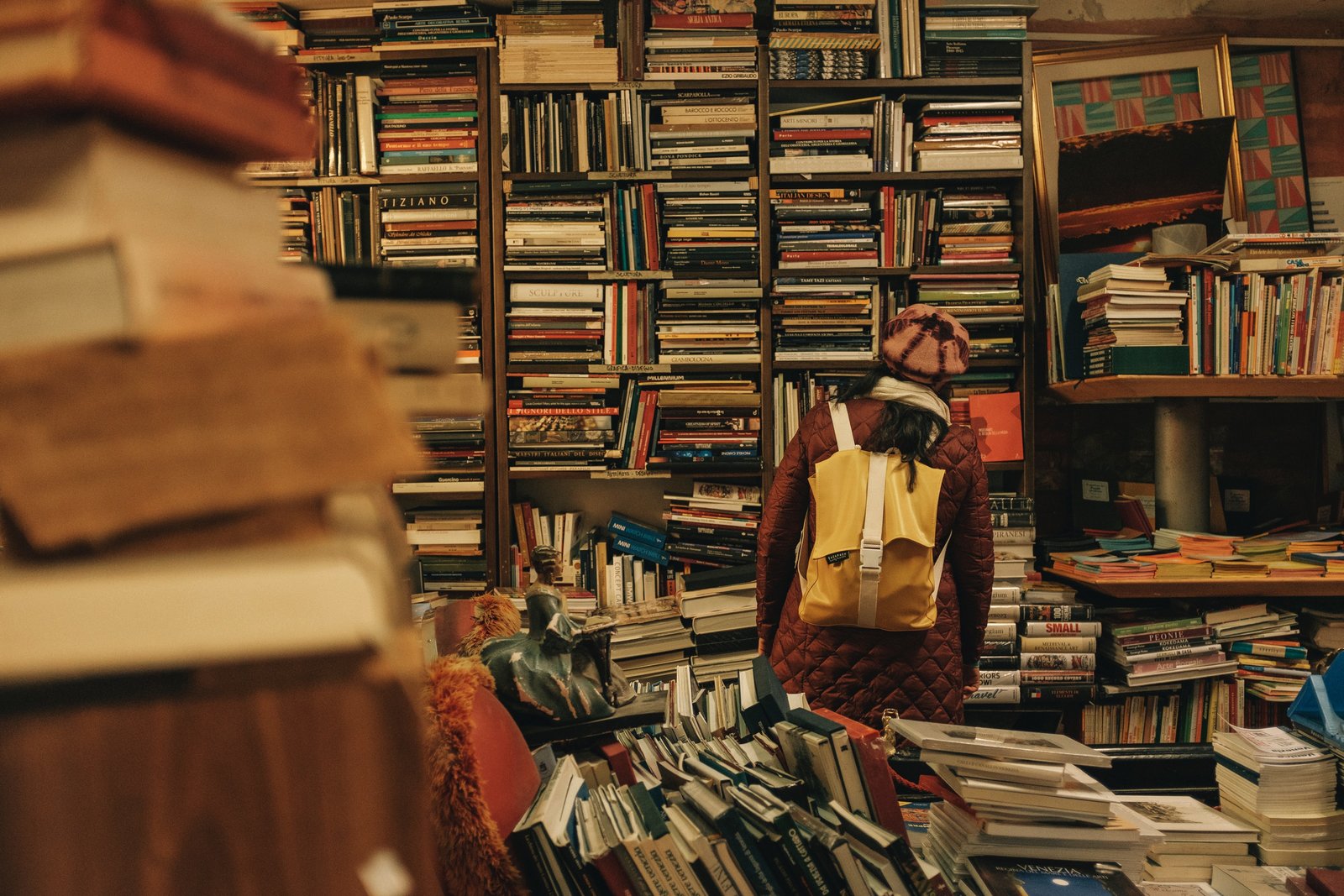 “One of the greatest problems we face today is how to adjust our way of thinking to meet the challenge, of an increasingly complex, rapidly changing, unpredictable world. We must rethink our way of organising knowledge.”

Edgar Morin, French Philosopher and Complexity Theorist
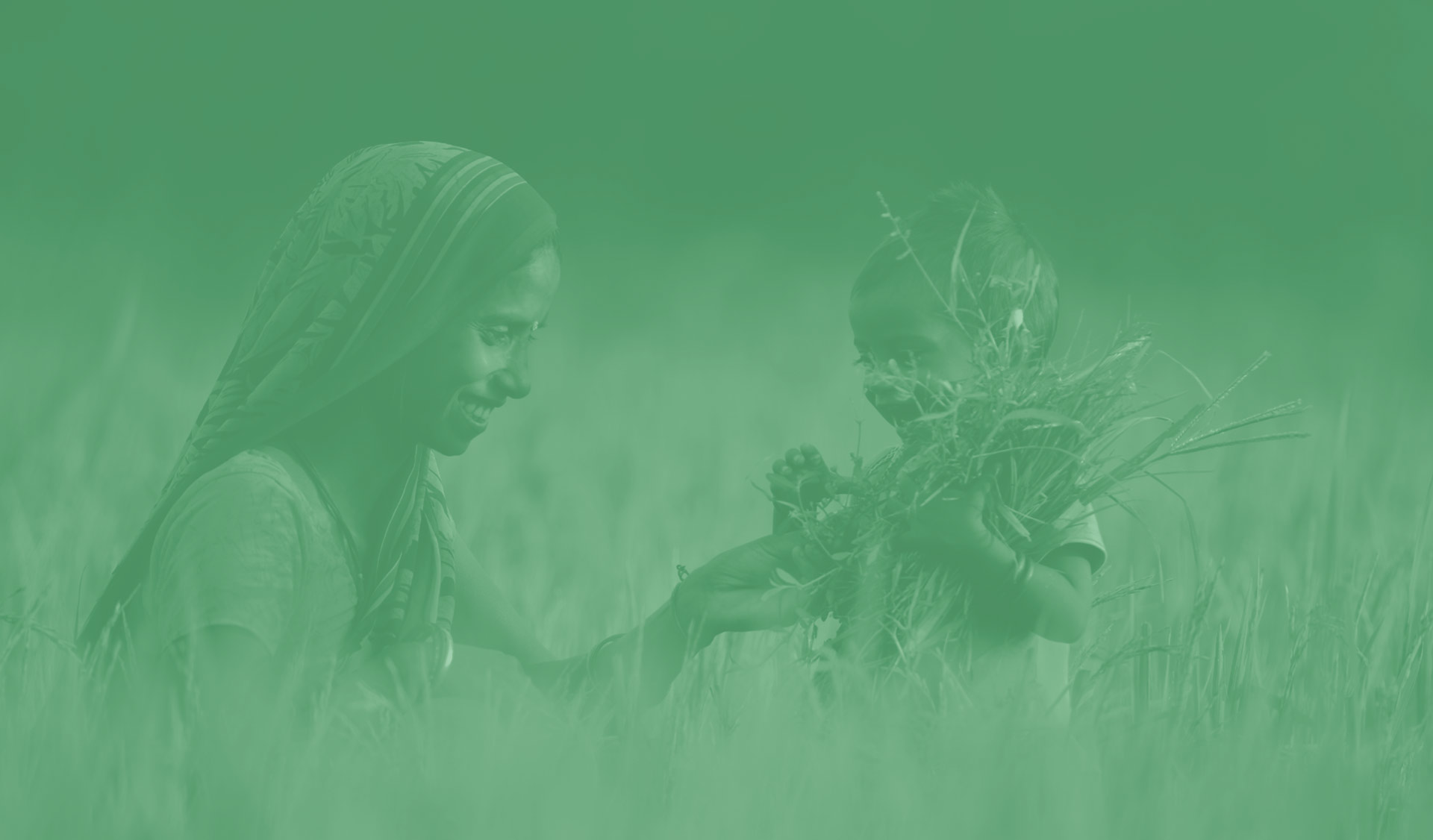 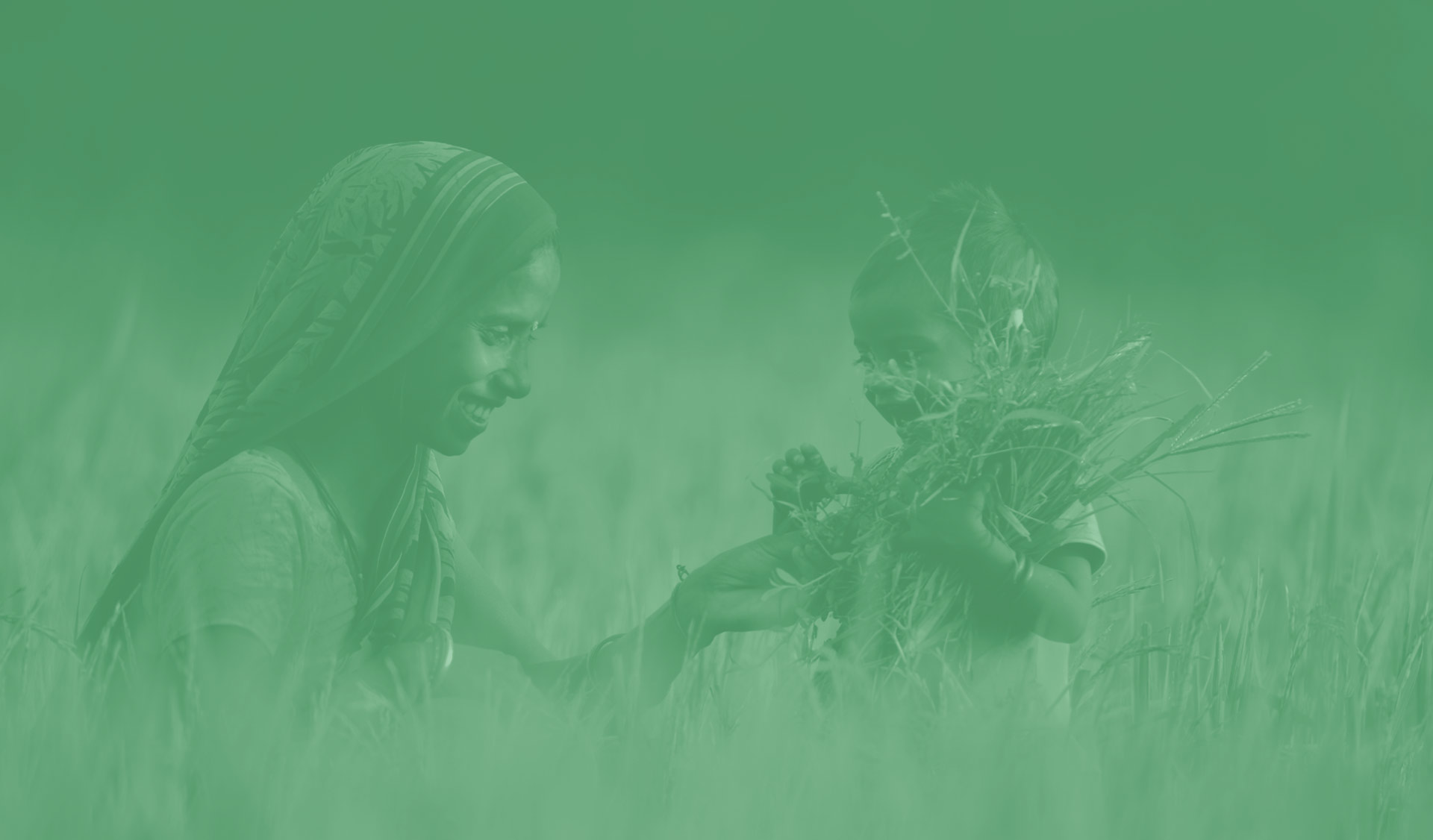 www.theresiliencecoach.co.uk
www.theresiliencecoach.co.uk
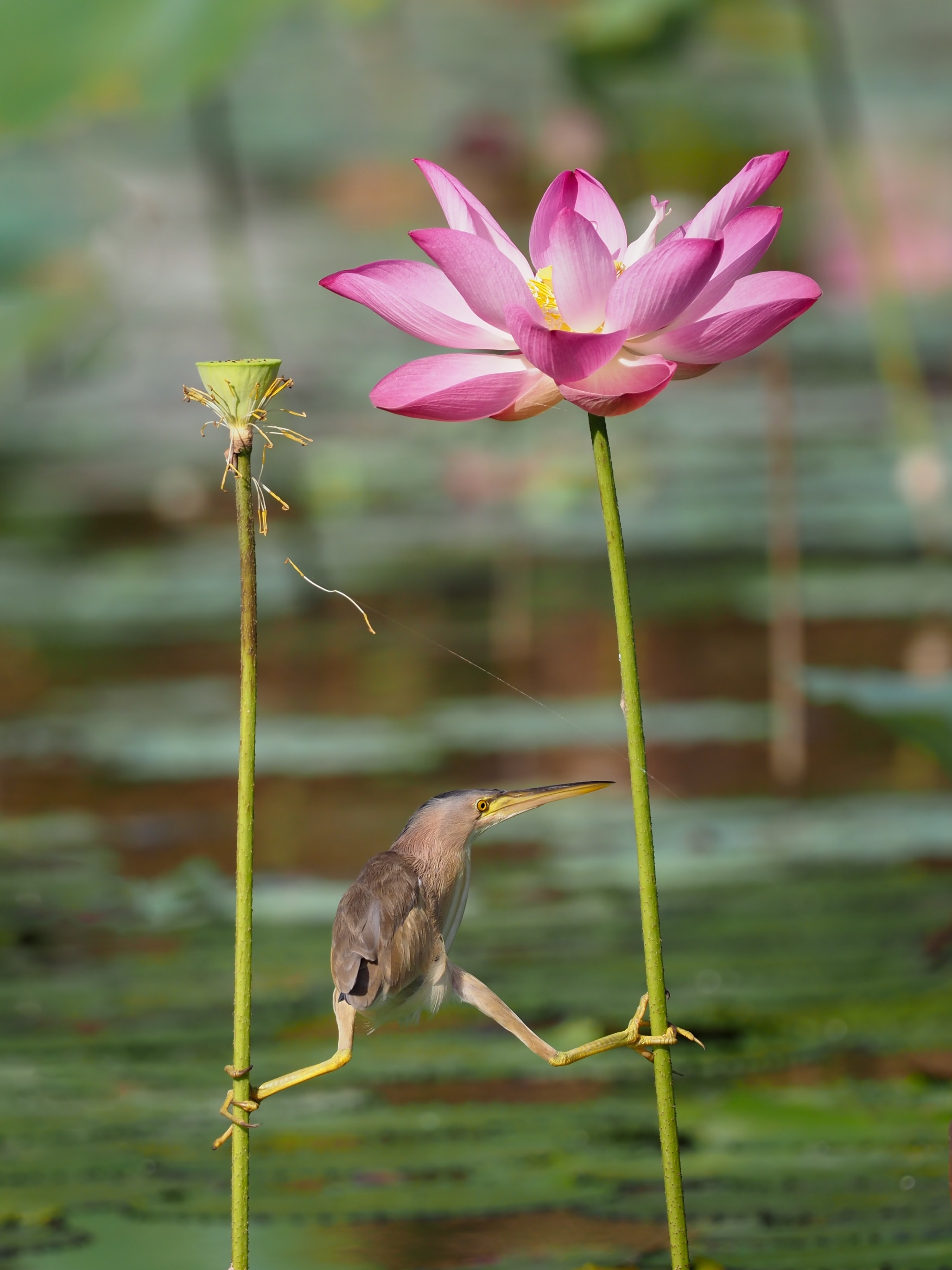 “I resolve a suite of dilemma’s
ethically and creatively”
VUCA Leadership Capabilities
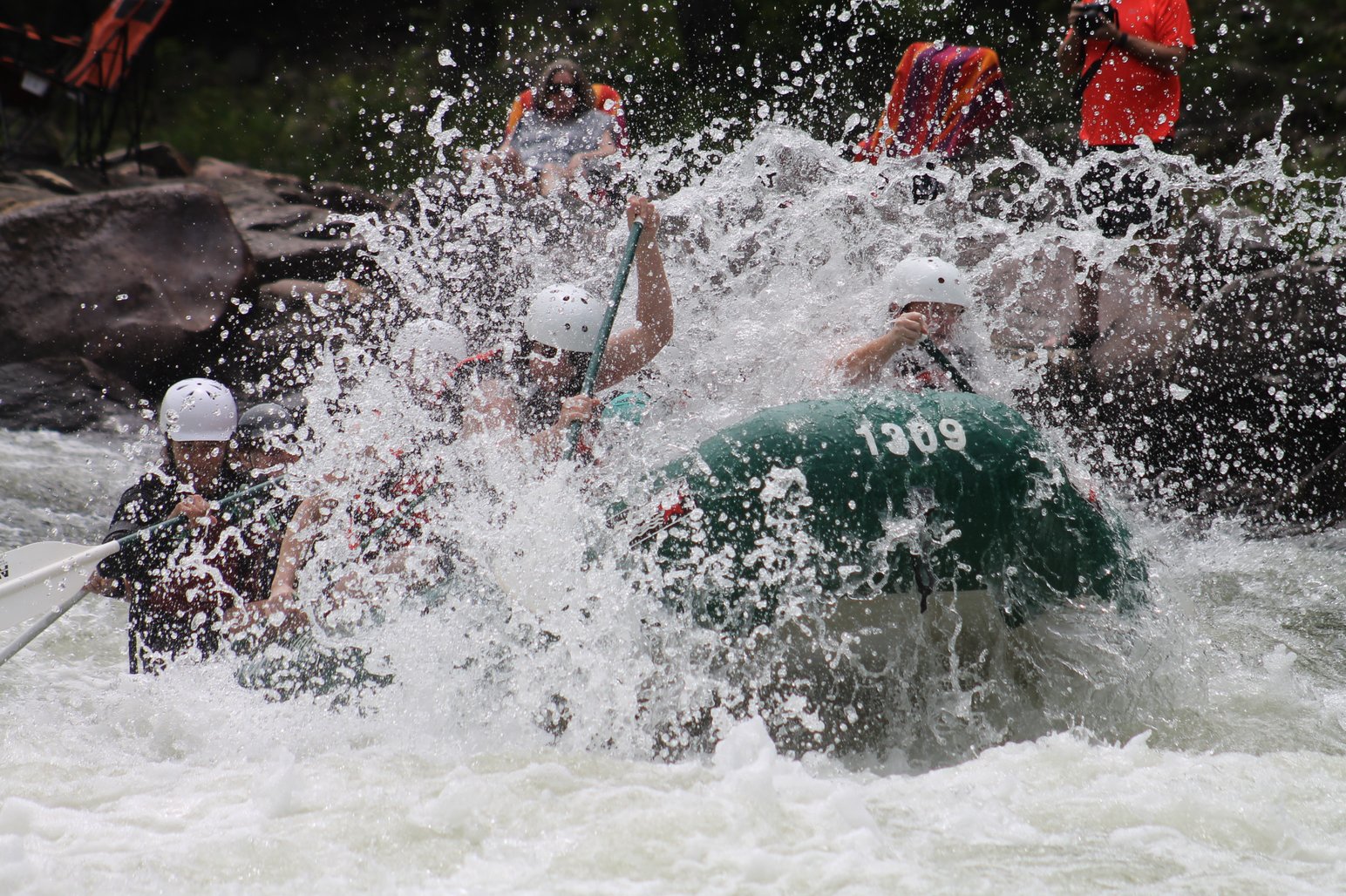 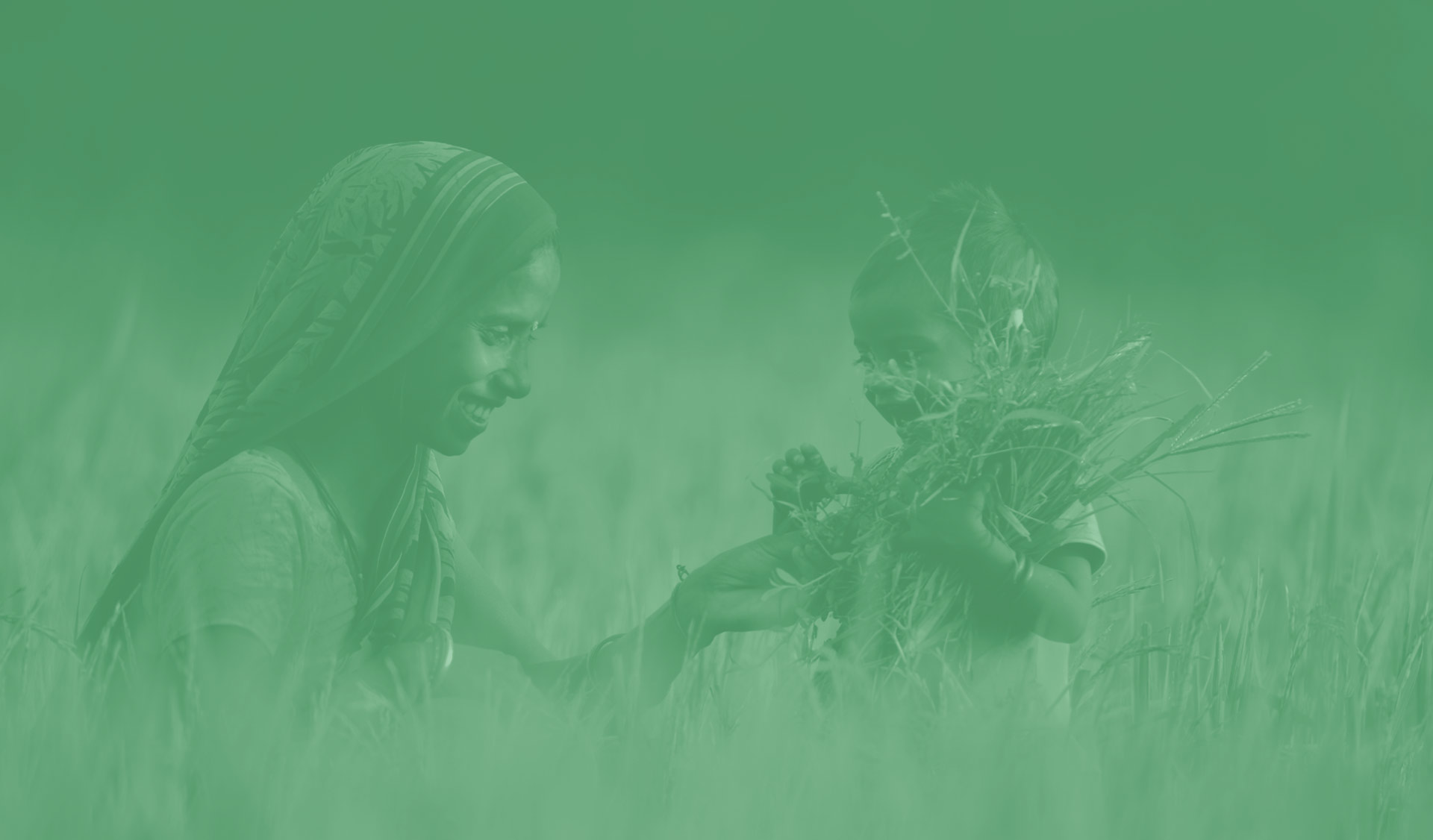 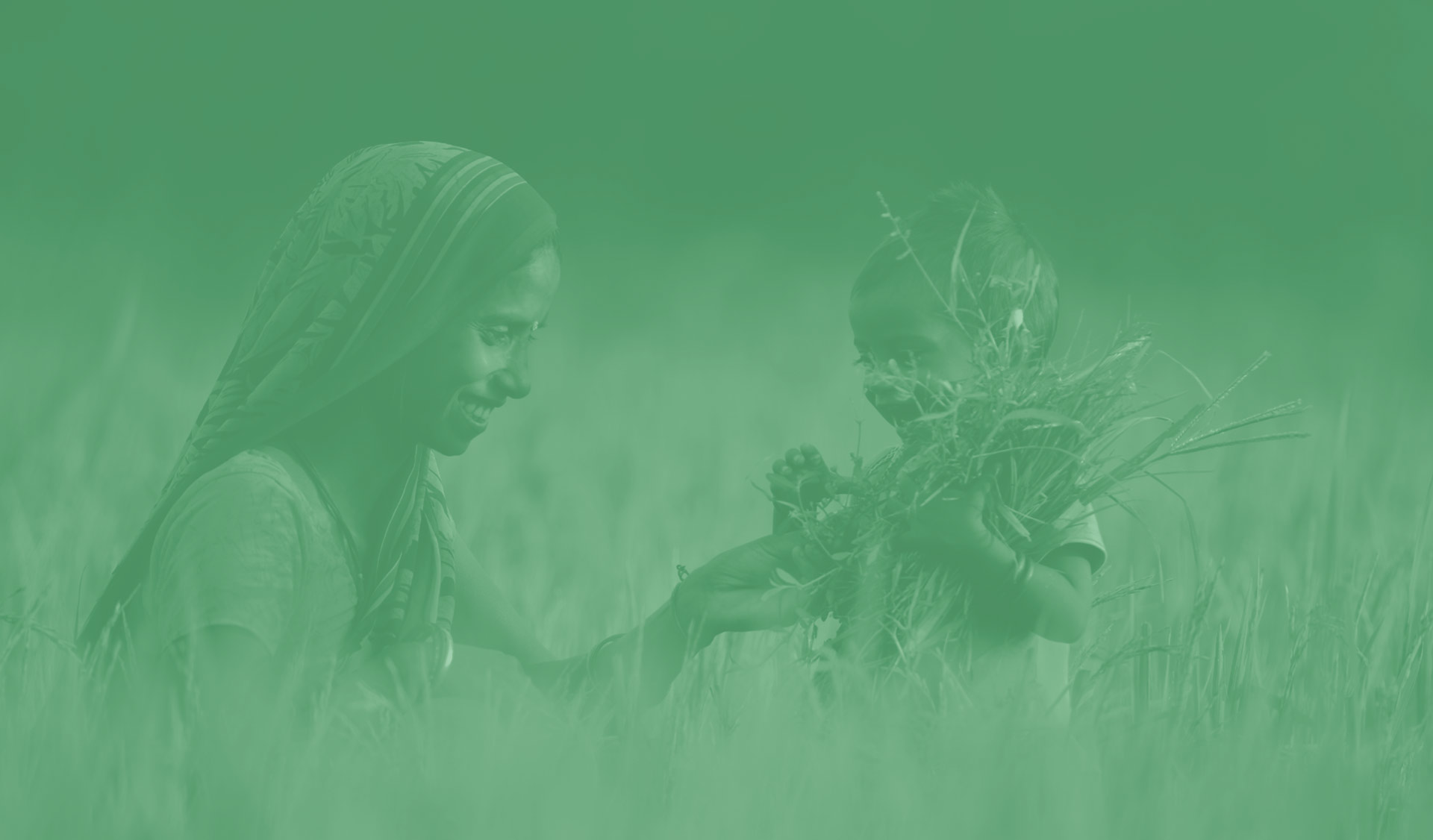 www.theresiliencecoach.co.uk
www.theresiliencecoach.co.uk
Which Leadership Capabilities energise you?
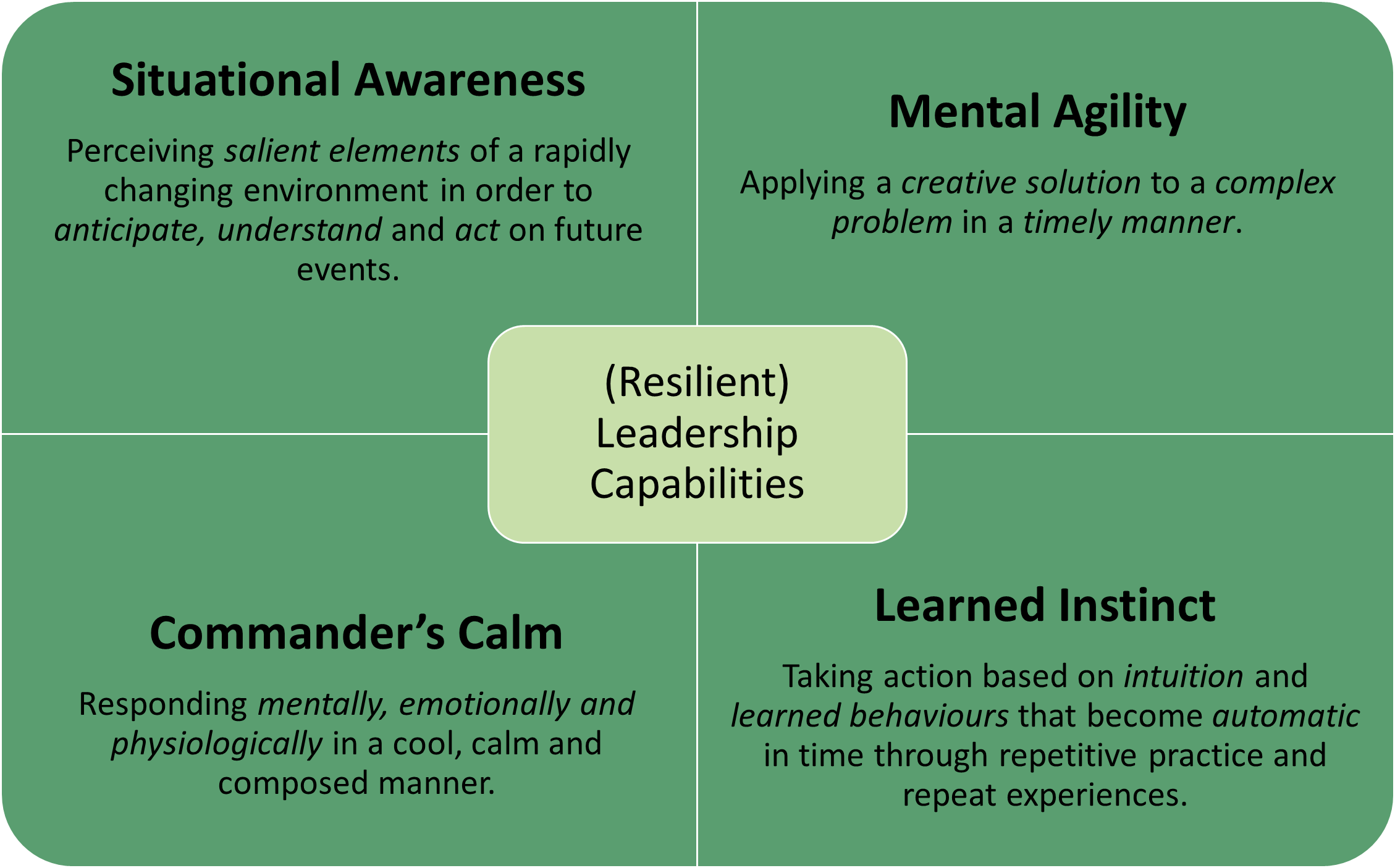 Breakout
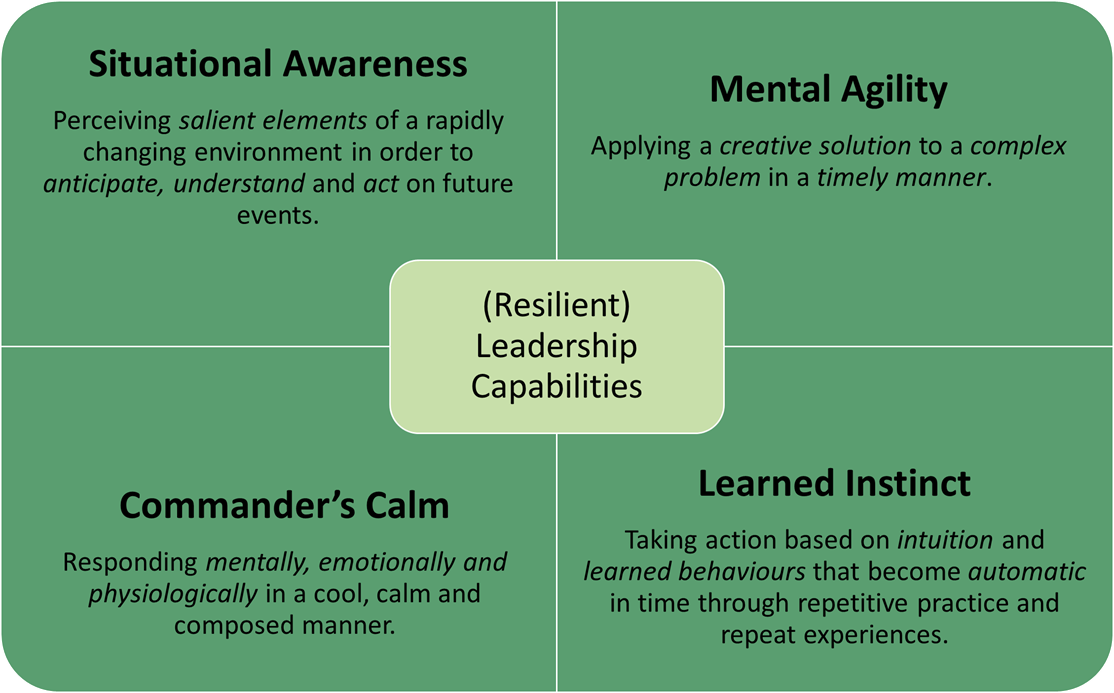 Discuss the 4 Leadership Capabilities and:
(15 minutes in total)

Specify 2-3 ideas for making improvements in each Capability
Time to share
Dr Louis Csoka
“The ability to perform at one’s best in extreme conditions comes from a combination of confidence, positive and adaptive thinking, a sense of calm and composure under fire, exceptional focus and concentration and the ability to envision success before it happens.”
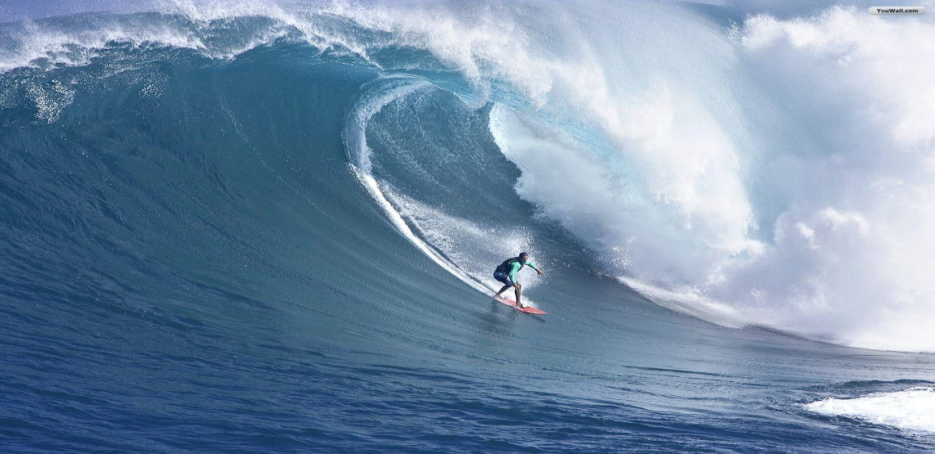 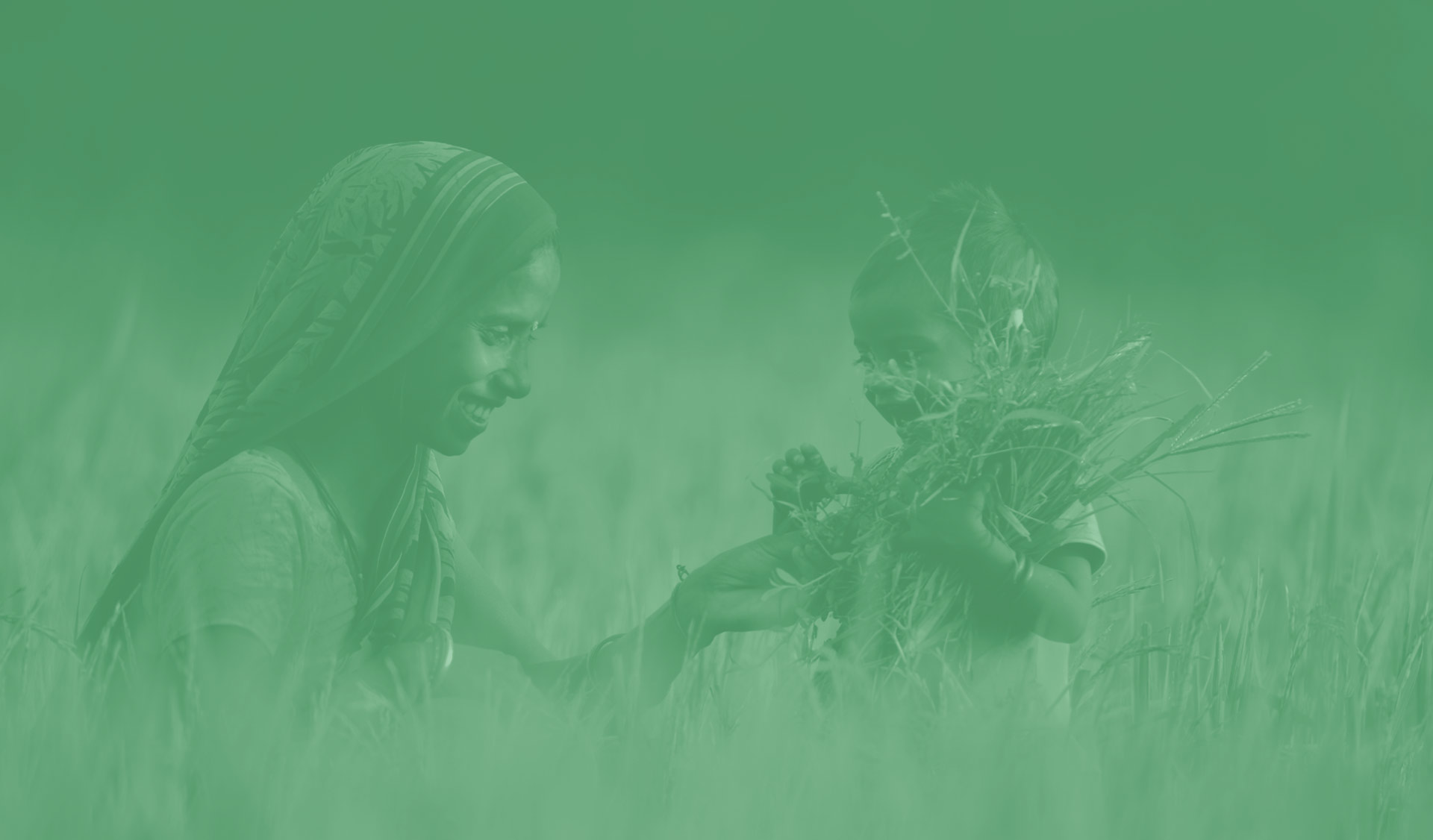 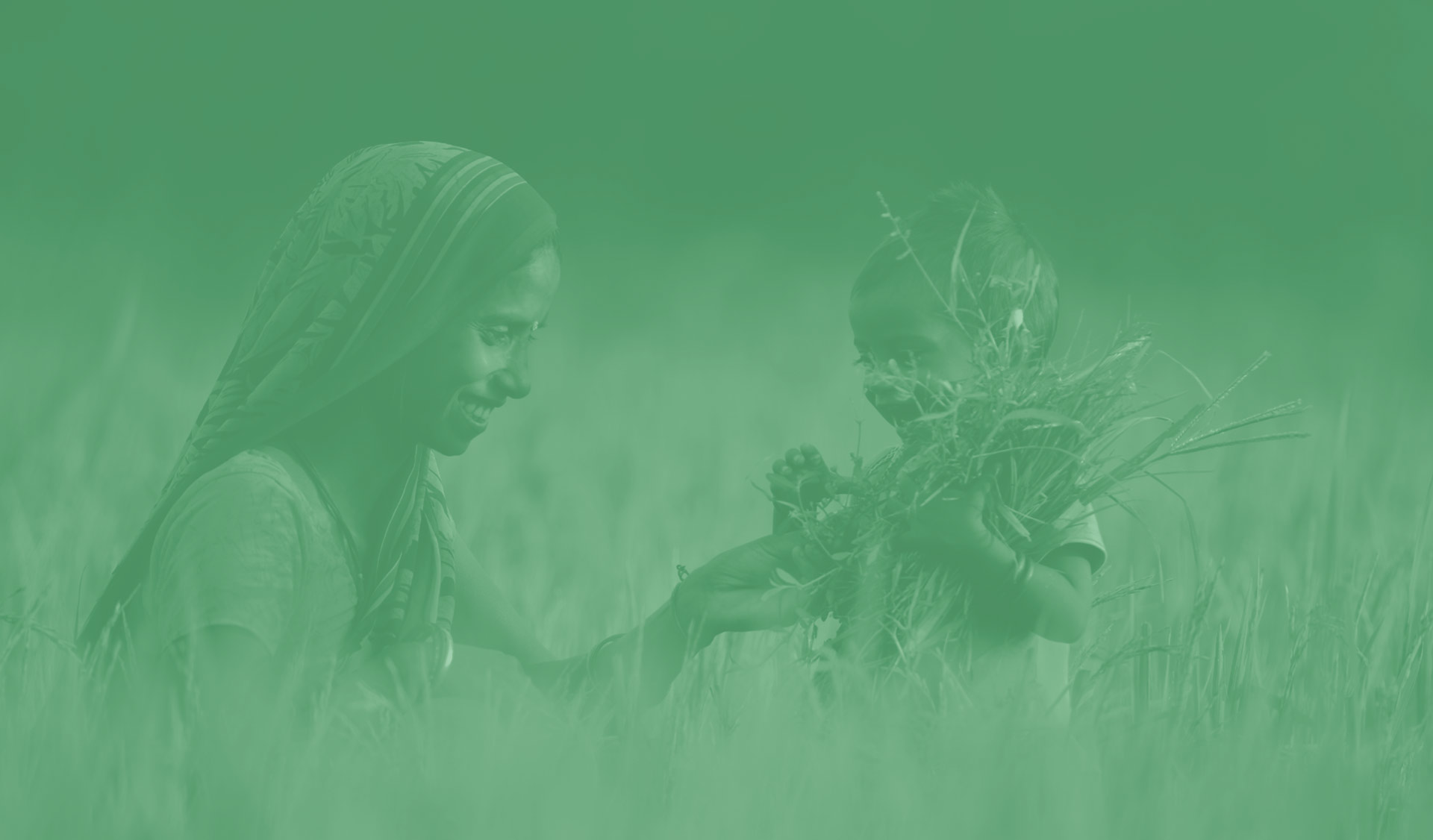 www.theresiliencecoach.co.uk
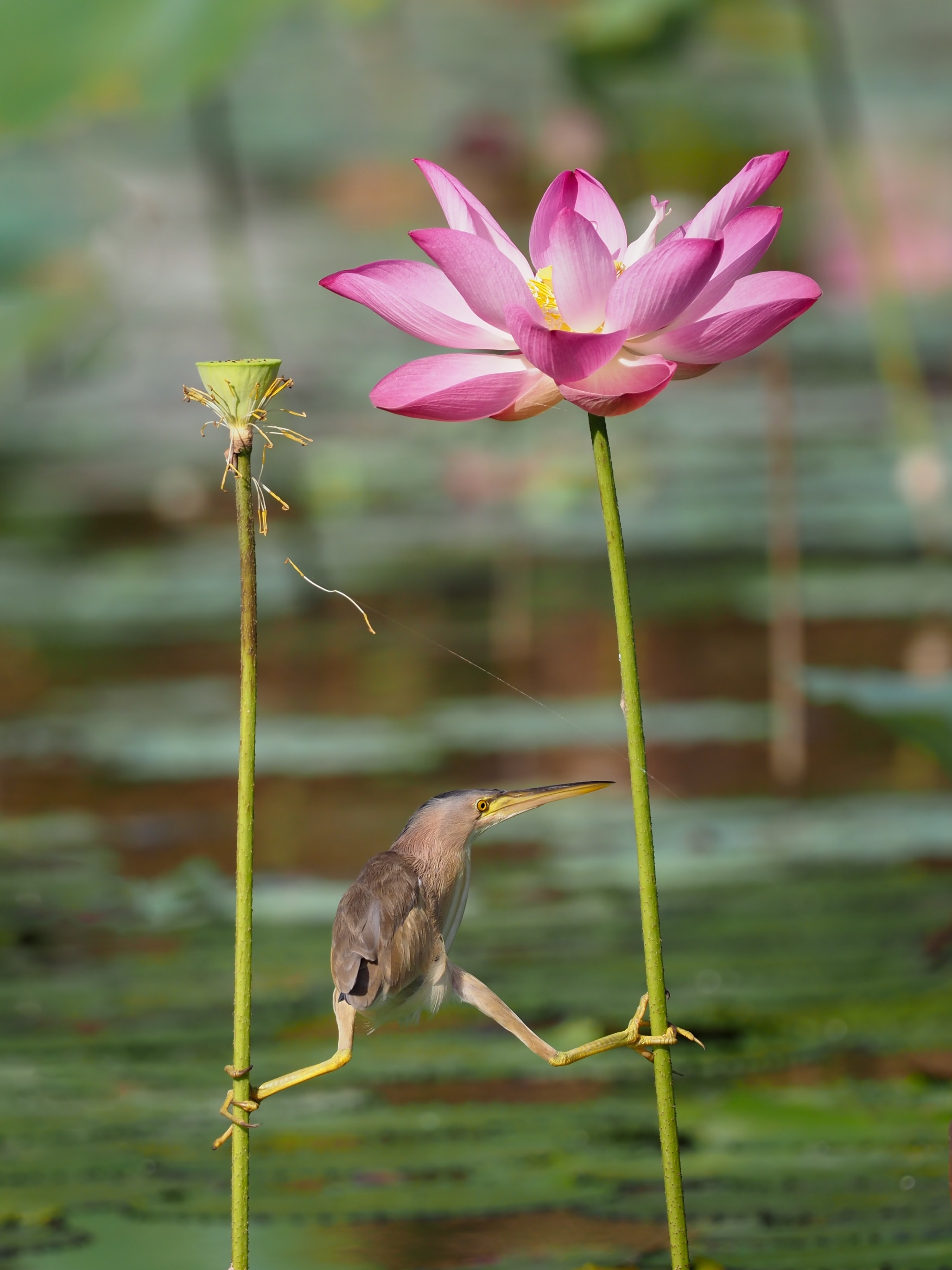 “I resolve a suite of dilemma’s
ethically and creatively”
The Peak Performance Skills
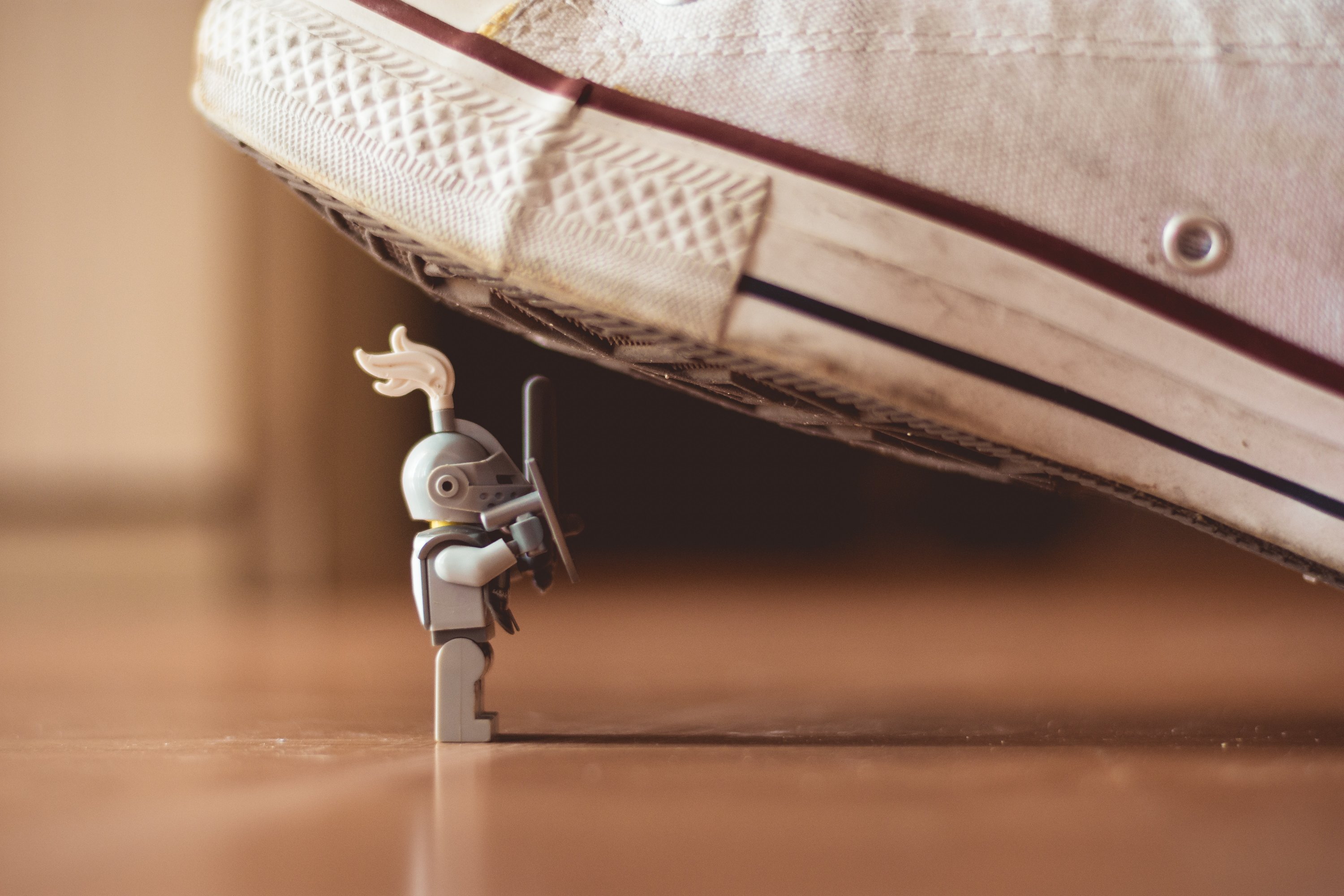 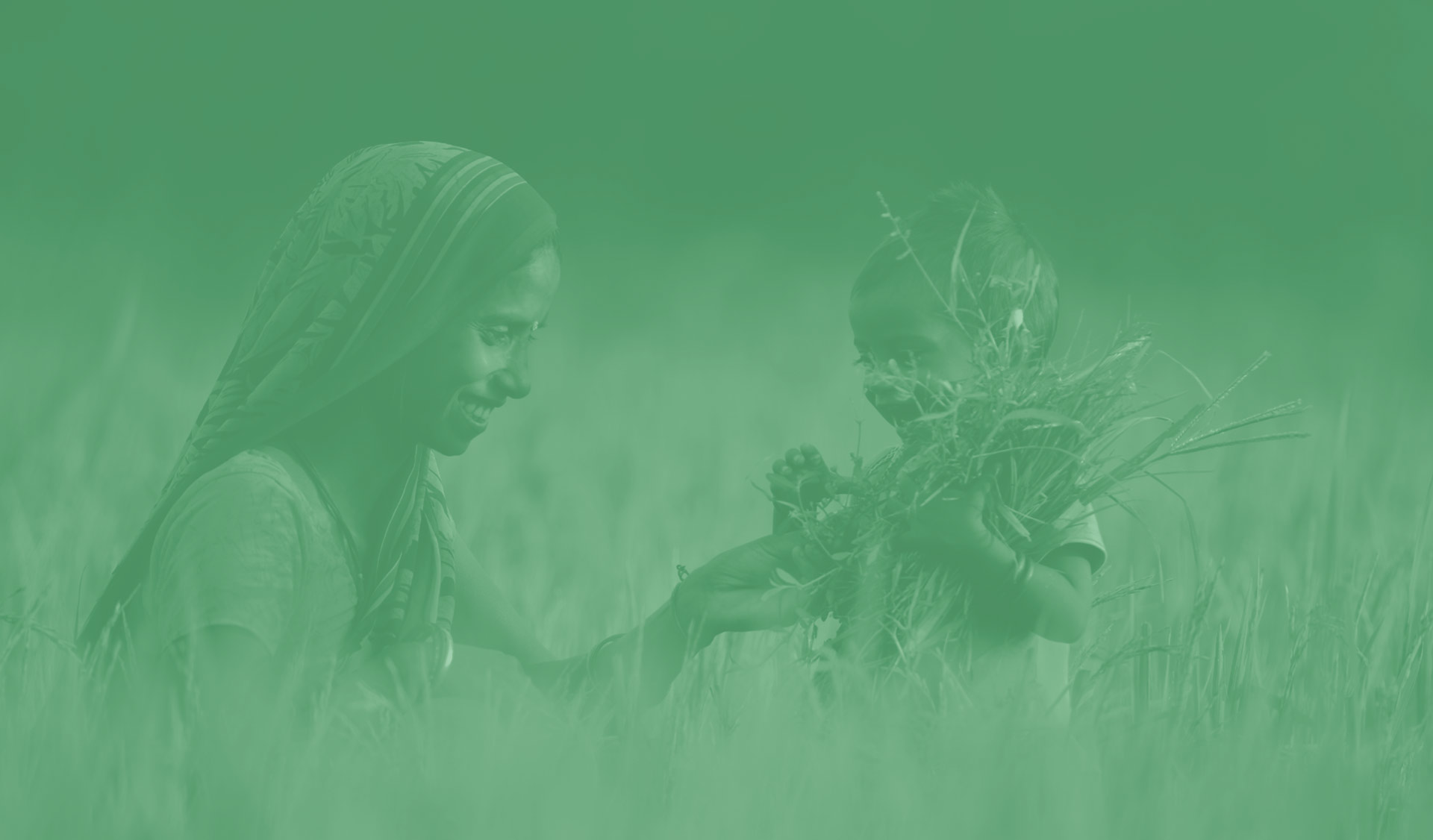 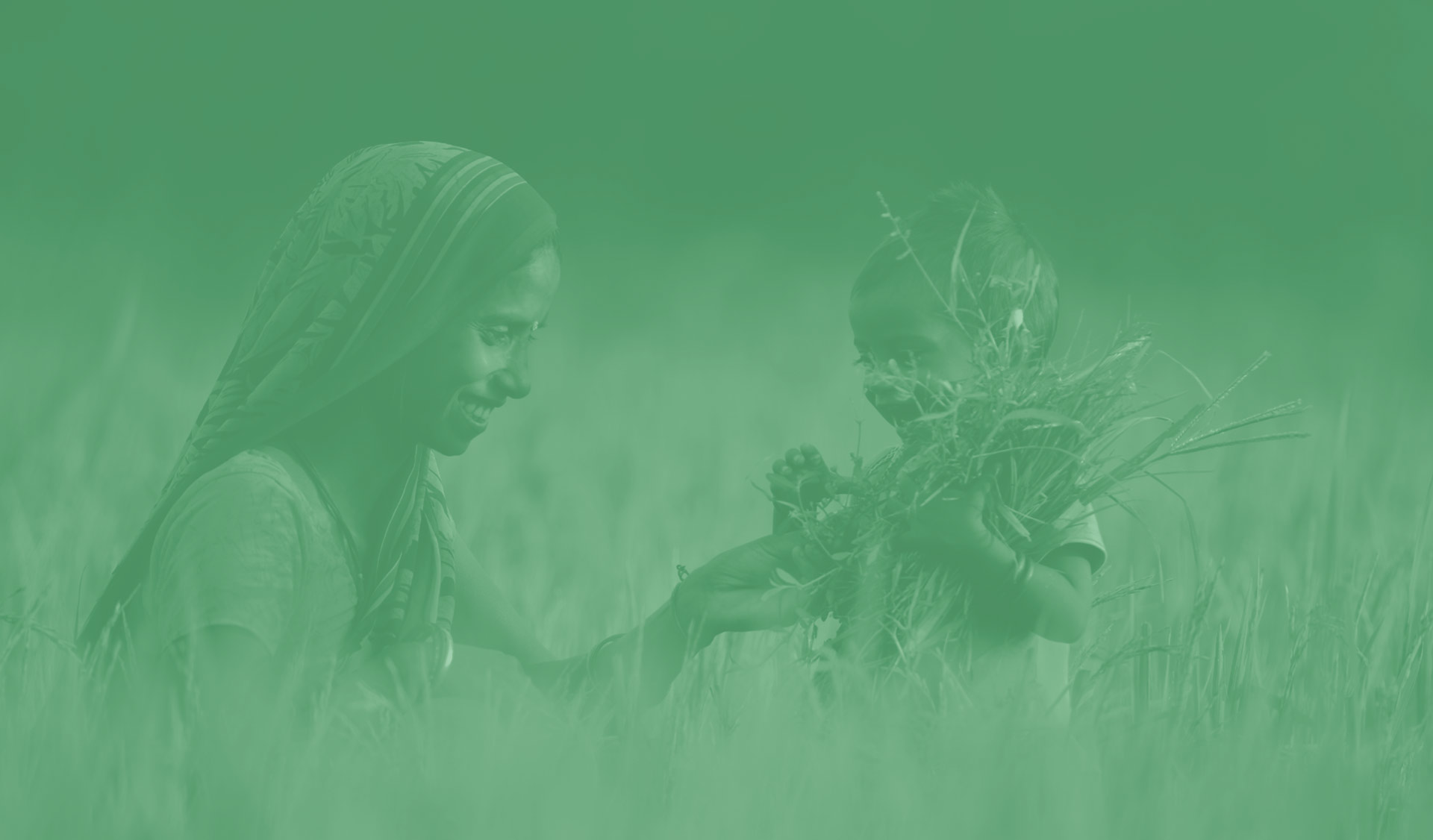 www.theresiliencecoach.co.uk
www.theresiliencecoach.co.uk
The Peak Performance Skills
“When feeling safe and connected, people can release their innate genius for radical innovation.”

Dr Sunnie Giles
VUCA Leadership Tips
VUCA Leadership Tips
Which Leadership Tip are you going to do more of, first?
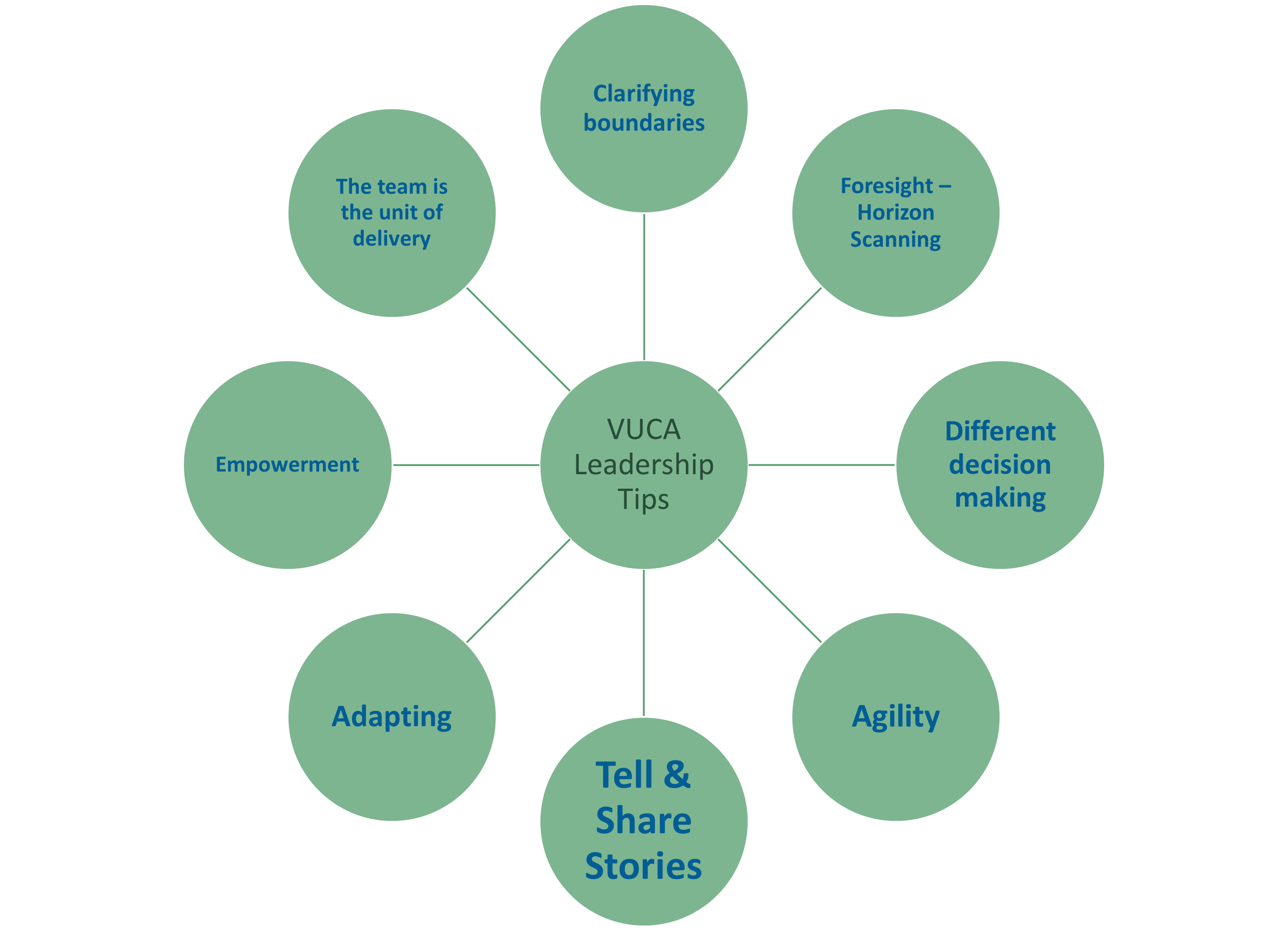 “Find the things that energise you, you love doing and are good at and do those as often as you can!”

Russell
Thank You!